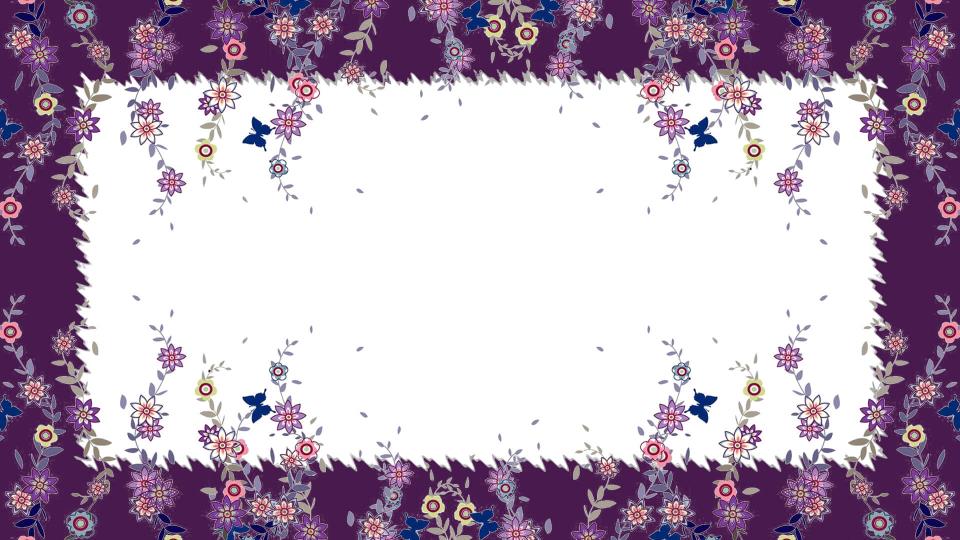 《紫藤萝瀑布》
部编版七年级语文PPT课件
www.PPT818.com
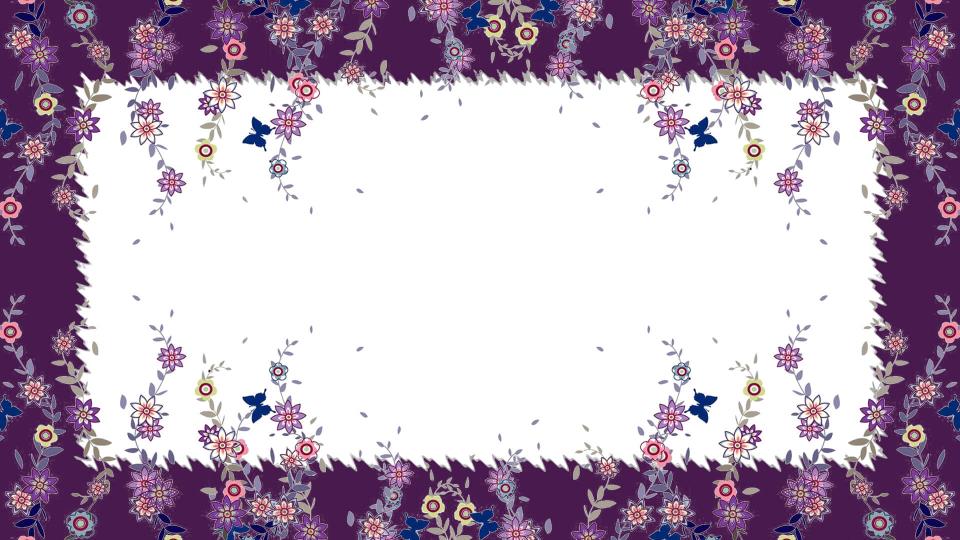 目录
01    课前导读
CONTENTS
02    认字识词
03    课文赏析
04    课文总结
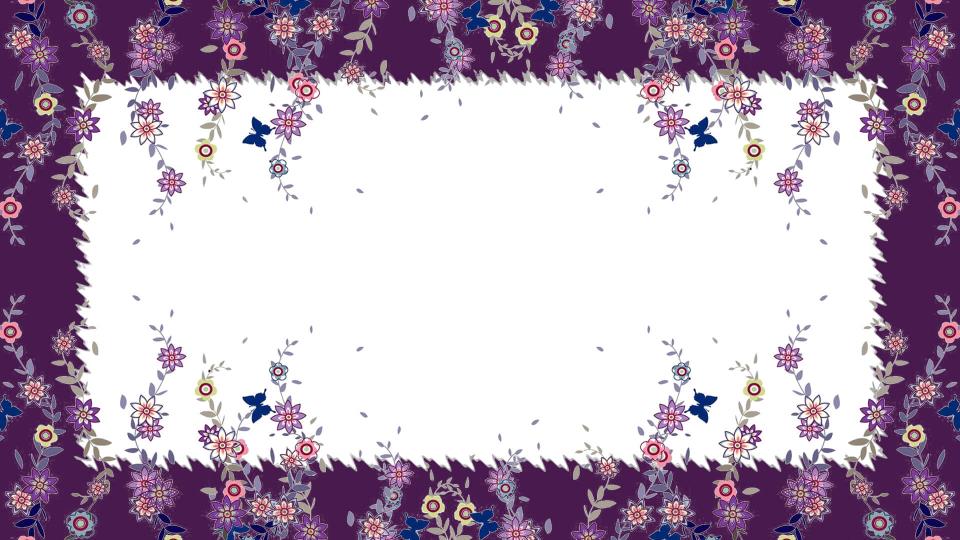 第一章
CONTENTS
课前导读
点击此处添加文本内容，如关键词、部分简单介绍等。
点击此处添加文本内容，如关键词、部分简单介绍等。
课前导读
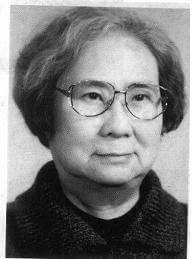 宗璞，当代女作家，原名冯钟璞，笔名有任小哲、丰非等。著名哲学家冯友兰之女，自幼生长于清华园，吸取了中国传统文化与西方文化之精粹，学养深厚，气韵独特。她的小说刻意求新，语言明丽而含蓄，流畅而有余韵。她的散文情深意长，隽永如水。主要作品:中短篇小说《知音》、《红豆》等 ，散文集《丁香结》 。中篇小说《三生石》，获全国优秀中短篇小说奖。 本文选自《铁箫人语》。
作者简介
1981年北京出版社出版了《宗璞小说散文选》。后又抱病奋力创作反映中华民族知识分子命运的长篇小说《野葫芦引》，其第一
部《南渡记》于1987年问世，获得广泛好评。
课前导读
宗璞一家人在“文革”中深受迫害，“焦虑和悲痛”一直笼罩在作者心头。在“文革”结束的1982年，作者的小弟弟又身患绝症，作者异常悲痛，徘徊于庭院中，见一棵盛开的藤萝，睹物释怀，由花儿的由衰到盛感悟到生命的永恒，于是在其弟病逝前写成此文。
写作背景
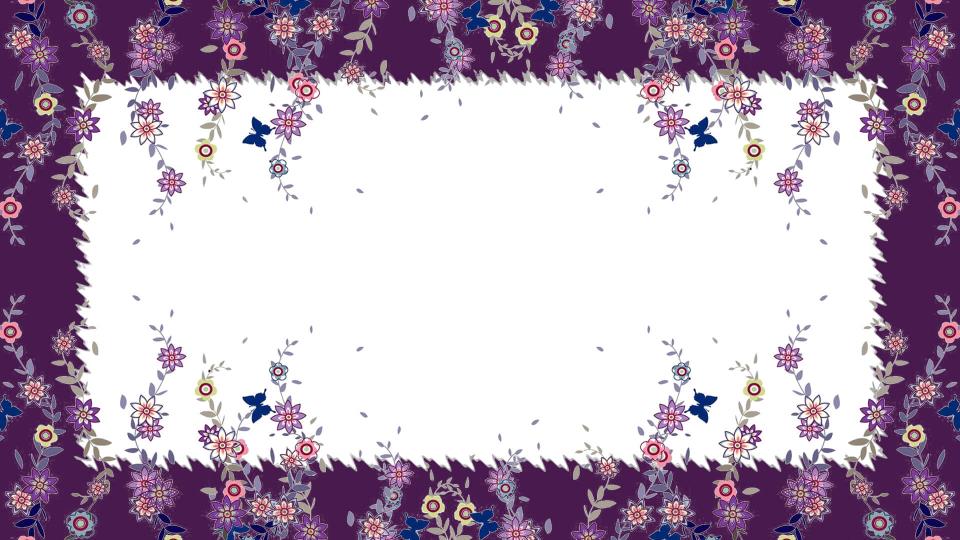 第二章
CONTENTS
认字识词
点击此处添加文本内容，如关键词、部分简单介绍等。
点击此处添加文本内容，如关键词、部分简单介绍等。
认字识词
rǎng
suì
嚷（          ）       穗（          ）  
 舱（          ）       绽（          ）
 凑（          ）       酿（          ）
 迸（        ）溅      挑（         ）逗
 伫（        ）立      伶仃（               ）
 盘虬（         ）卧龙     忍俊不禁（        ）
zhàn
cāng
còu
niàng
bèng
tiǎo
zhù
língdīng
qiú
jīn
认字识词
发端：                       终极：
迸溅：                       挑逗：
伫立：                       稀零：
凝望：                       盘虬：
忍俊不禁：
伶仃：
仙露琼浆：
蜂围蝶阵：
最终，最后。
开始，起头。
向外溅出。
逗引，招惹。
稀落，凋零。
长时间地站立。
字词解释
盘绕着的虬龙。
目不转睛地看。
忍俊，含笑。禁，忍住。
孤独，没有依靠。
喻美酒。
这里形容数量的多。
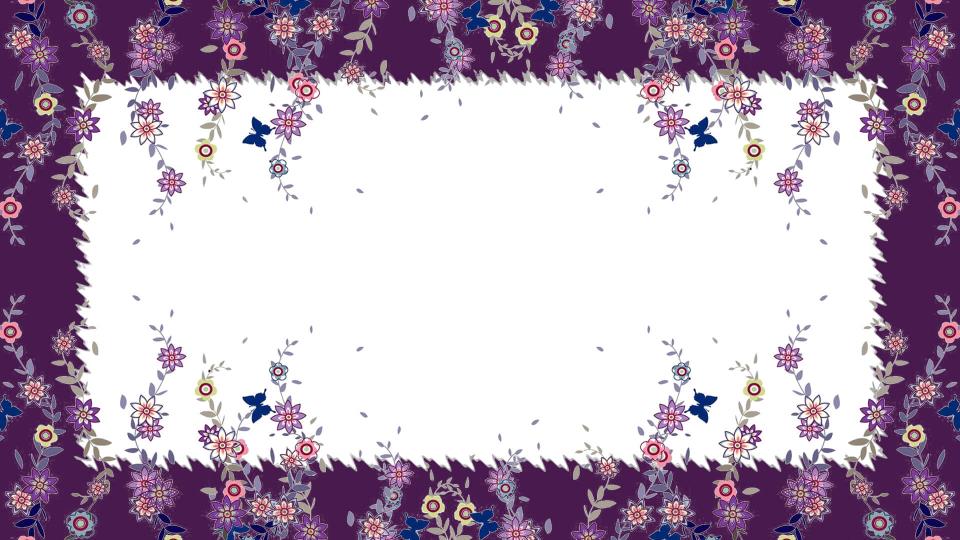 第三章
CONTENTS
课文赏析
点击此处添加文本内容，如关键词、部分简单介绍等。
点击此处添加文本内容，如关键词、部分简单介绍等。
课文赏析
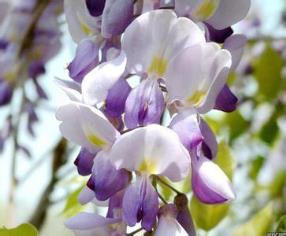 世界上的花千种万种，为什么作者却独独钟情于紫藤萝花？
抛砖引玉
课文赏析
1、找出表示“我”观赏紫藤萝瀑布的行踪的词语。在这个过程中，作者的感情发生了怎样的变化？

2、作者主要从哪些角度，按照什么顺序从哪些方面对盛开的紫藤萝瀑布进行描写的？

3、紫藤萝是一直都这样盛开吗？它有过怎样的变迁？作者为什么会对紫藤萝产生这样浓厚的感情？

4、这篇文章仅仅是在描写紫藤萝瀑布吗？如果不是，试找出能够表现文章中心的句子。
课文赏析
一片辉煌淡紫色、深深浅浅的紫……就像迸溅的水花
色彩
花瀑
整体
赏
花
像一条瀑布，从空中
垂下……一朵接着一朵
花穗
形状
仿佛在流动，在欢笑……
彼此推着挤着
姿态
花朵
局部
课文赏析
行踪词
感情变化
繁花似锦，内心愉悦
赏花


忆花


悟花
停住脚步


伫立花前


加快脚步
(1—6)
回忆往事，遗憾悲痛
(7—9)
感悟生命，振奋精神
(10—11)
课文赏析
紫藤萝的变迁：
忽然记起十多年前家门外也曾有过一大株紫藤萝……园中别的紫藤花架也都拆掉，改种了果树。
过了这么多年，藤萝又开花了，而且开得这样盛，这样密……流向人的心底。
作者通过花的由衰而盛，联想到类似的家庭境况和人生际遇，触景生情，思想感情随花而起伏涌动。尽管家庭、人生乃至国家、民族等都像紫藤萝一样，有着不幸的过去，但毕竟事过境迁。重要的是现在，一切都像紫藤萝一样，好起来了。
课文赏析
本文以“紫藤萝瀑布”为题，但文章内容不仅仅是写紫藤萝，作者面对紫藤萝，深受启示，感悟出深刻的人生哲理，这种写法叫做
借景抒情（托物言志）
借景抒情：借助客观景物的描写来抒发作者的思想感情。
课文赏析
本文通过回忆紫藤萝的败落，隐喻家庭遭受的不幸以及小弟病症带来的焦虑、悲痛；借写紫藤萝开放时的美景，赞美生命的顽强和美好，托用花儿抒发我的人生感悟，寓情于物，情景交融。
课文赏析
揭示文章中心的句子
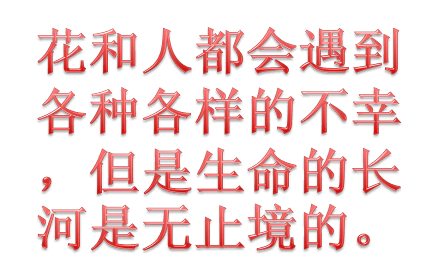 全文主旨
遭遇不幸的时候，不能被厄运打倒，要保持对生命的美好向往，保持坚定的信念，厄运过后，要面对新的生活，振奋精神，投身到伟大的事业中去！
课文赏析
文章思路
第一部分（第 1 自然段）：我被吸引，停下脚步。
第二部分（第2-6自然段）：“我”看到了紫藤萝，突出了紫藤萝
                        （         ）的特点。
        （第 7 自然段）：“我”的感情由（      ）、（         ） 
                     变为（       ）、（        ）。
第四部分（第 8 自然段）：“我”回忆起十年多前家门外的紫藤萝，突出         
                     了紫藤萝（          ）的特点。
第五部分（第 9-10 自然段）：“我”感悟到的人生哲理是：
 （                                               ）
第六部分（第 11 自然段）：“我”被激励加快了脚步。
茂盛、辉煌
焦虑
悲痛
宁静
喜悦
稀落、伶仃
花和人都会遇到各种各样的不幸，但是生命的长河是无止境的。
课文赏析
合作探究
1、文章开头说“我不由得停住了脚步”，结尾说“我不觉加快了脚步”它们各有什么含义？作用是什么？
“停住了脚步”是指被紫藤萝的旺盛所吸引。设置悬念。

“加快了脚步”是被紫藤萝的生命活力所感
染，并转化为前进的动力。照应开头，使结构完整，深化主题。
课文赏析
2、应该如何理解第7段中的“生死谜、手足情”？
补充：
    “小弟去了。小弟去的地方是千古哲人揣摩不透的地方，是各种宗教企图描绘的地方。也是每个人都会去，而且不能回来的地方。”但现在却轮到了小弟，他刚刚五十岁。小弟是作者最钟爱的弟弟，也是老父亲最器重的儿子。冯友兰先生在挽联中称赞这位儿子“能娴科技，能娴艺文，全才罕遇。”这位五十年代毕业于清华大学航空系的飞机强度总工程师，毕业之后三十余年在外奔波，积劳成疾。宗璞在间断叙述了小弟弟身前身后之后，写了如下的话：“那一段焦急的悲痛的日子，我不忍写，也不能写。每一念及，便泪下如绠，纸上一片模糊。”
    宗璞一家在文化大革命中深受迫害，“焦虑和悲痛”一直压在她的心上。本文写作时，她的小弟又已身患绝症，生命垂危，作者非常悲痛。（1982年10月小弟病逝）  她徘徊于庭院中，只见到一株盛开的藤萝。
课文赏析
2、应该如何理解第7段中的“生死谜、手足情”？
作者在焦虑悲痛之际看到这么昂然生气的一大树紫藤萝，睹物释怀，心中受到鼓舞振奋。紫藤萝的枯木逢春似乎让人看透生死，看到希望。
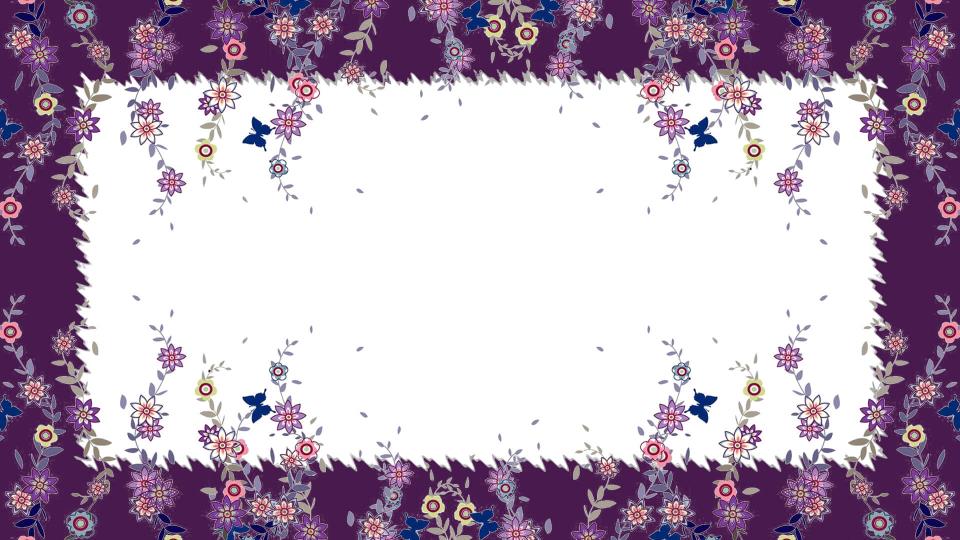 第四章
CONTENTS
课文总结
点击此处添加文本内容，如关键词、部分简单介绍等。
点击此处添加文本内容，如关键词、部分简单介绍等。
课前导读
本文是一篇哲理散文，通过富有象征意义的紫藤萝花来表达对人生的感悟。作者由花儿的由衰到盛，联想到人生所遭遇到的各种挫折与不幸，继而想到生命的美好与永恒。
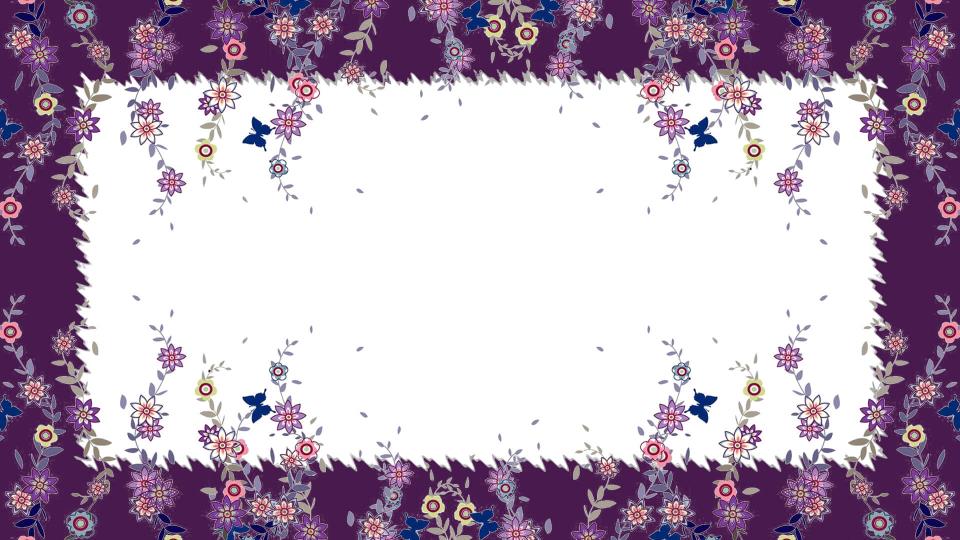 同学们下课啦